For more information, please contact the Parish office:
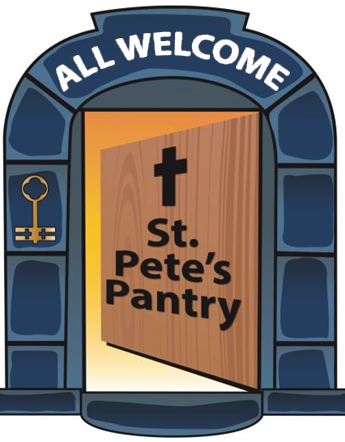 (07) 3893 2492
www.stpeterswynnum.org
stpeterswynnum@bigpond.com
Marilyne Jacob 0421677552
Food Relief
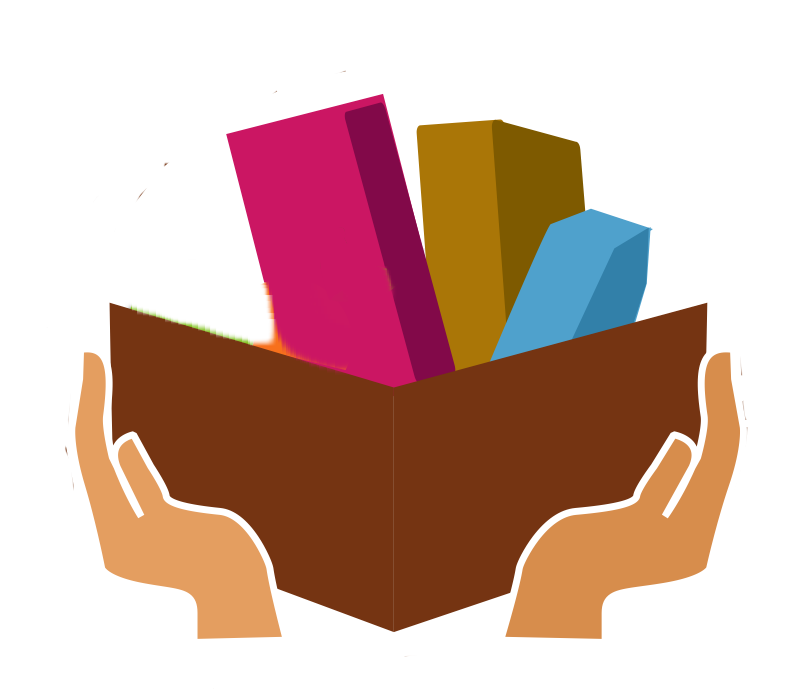 St Pete’s Pantry
FREE
Monday, Wednesday and Friday
        from 09:00am – 11:00am
St Peter’s Parish Centre
86 Bride St
Wynnum
Community
Brekky Club
Toast and/or Cereal
Food Relief
Monday only
8.30am to 10.30am
Non-perishable and 
frozen items available